Happy New Year 
Welcome to the Central Presentation 
Surgery Unit- I, 
 under Prof. A B M Khurshid Alam
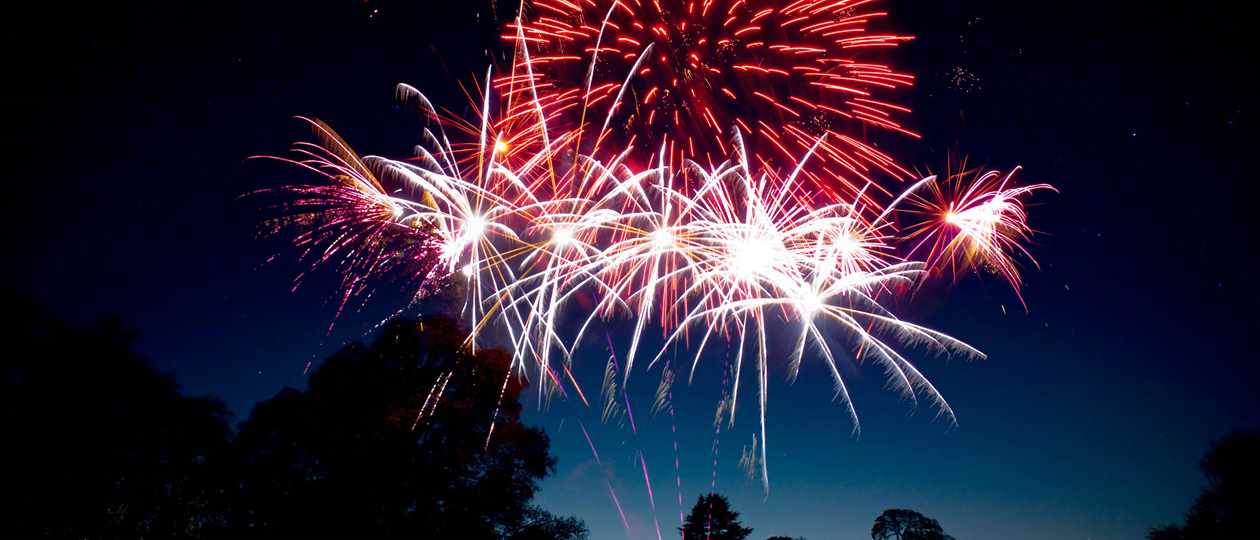 A 42-year-old Male with Frequent Episodes of Transient Loss of Consciousness with Confusion
Dr. Sarkar Kamrun Jahan Jhinuk
Assistant Registrar
Surgery Unit-I
Dhaka Medical College Hospital
Particulars of patient
Name                       : Mr. Nasir Ali Khan
  Age                           : 42 yrs
  Sex                           : Male
  Religion                    : Islam
  Occupation               : Soldier of BGB
  Marital status            : Married
  Present address       : Peelkhana, Dhaka
  Permanent address  : Gopalgonj, Dhaka
  Date of admission     : 28.05.19
Chief complaints:
Recurrent loss of consciousness and confusion for 3 years
Gradual weight gain for same duration
History of present illness
According to the statement of the patient, he was reasonably well 3 years back. Then one day suddenly he lost his consciousness before lunch which lasted for a short period, associated with sweating without any tongue bite and urinary incontinence. He recovered by  i/v fluid given by a local quack. Over last 3 years he suffered from similar type of attacks repeatedly about 3-4 times per week which were precipitated by empty stomach.
History of present illness: cont……
Regarding the Confusion, his family members stated that, before each attack of unconsciousness, he became confused with irrelevant speech and incoherent talks. Otherwise he remains normal in behaviour and talking. The family members became habituated to give sugar water or juice during the confusional state to prevent such attack.
History of present illness: cont….
He also complained of weight gain about 10 kg over last 3 years inspite of his normal appetite. He was admitted and treated conservatively in another hospital in 2017 for similar type of problem. He is a known case of hypothyroidism on Thyroxin.
History of present illness: cont….
There is no history of convulsion, headache, blurred vision, vomiting, palpitation, chest pain and skin changes. He has no abdominal pain, no bone pain, no H/O Jaundice.  He is normotensive, non-diabetic and non-asthmatic. 
Initially, he was admitted at DMCH in another department and seek our consultation. Subsequently, he was transferred to surgery unit-I.
History of past illness                       No significant  surgical past history.Personal history                       He is a non-smoker and non-alcoholic.Family history                       There is no positive family history of similar illness. All his family members are healthy and well.
Socio-economic historyHe comes from a middle class family, uses sanitary latrine & drinks tube-well water.Treatment historyHe takes Tab. Thyrox (50 mg) twice daily. He occasionally  took herbal medications. History of allergy 		He has no known allergies.Immunization history:                       He was immunized as per EPI schedule.
Examination: General examination
    Appearance      : Normal
Body built      :Average     
         Decubitus          : On choice
        Nutrition             : Sufficient
    Anaemia            : Absent
   Jaundice            : Absent
    Cyanosis            : Absent
    Oedema             : Absent
    Clubbing             : Absent
    Koilonychia         : Absent
    Pigmentation      : Normal
General examination: cont….
Body hair distribution   : Normal
Neck vein                     : Not engorged
Dehydration                  : Absent 
Accessible Lymph node: Not enlarged
Thyroid gland               : not palpable
Pulse                            : 72 bpm
Blood pressure             : 130/70 mmHg
Respiration                   : 18 b/min
Temperature                 : 980 F
JVP                               : Not raised
BMI		              : 29 (ht- 5.8 ft, wt- 190 lb)
Systemic Examination:
Alimentary system:
	Mouth and throat: Normal
Abdomen proper examination: 
	Inspection:
 	Shape                  	: Normal 
 	Umbilicus             	: Normal, inverted
 	Skin                       	: Normal
 	Scar mark            	: Absent
	Visible peristalsis	: Absent
 	Hernial orifices   	: Normal and cough reflex absent
 	External genitalia	: Normal
Systemic Examination:
Alimentary system: cont….
Palpation 
        Superficial	: Non- tender, muscle gird and rigidiy- absent. 			 	: No palpable lump
        Deep         		: Any palpable lump- absent
                             	: No organomegaly
Percussion
                  		:Upper border of liver dullness: Right 5th         			       	 intercostal space
		         	:Fluid thrill and shifting dullness- absent.
Auscultation: 
 			Bowel sound : Present and normal.
Systemic Examination:
Nervous system
 Higher psychic function          : Normal
 Cranial nerves                        : Intact
 Gait                                         : Normal
 Sensory function                     : Intact
 Signs of meningeal irritation    : Absent
 Reflexes			  : Normal
Systemic Examination:
Cardiovascular system
Pulse   : 72 beats/min, regular, symmetrical,  normal volume, normal    	 	   condition of the vessel wall
BP	    :130/70 mmHg. No postural hypotension.
Neck vein: Not engorged, Carotid pulse: Normal
Precordium Examination:
	Inspection:
	 Shape                           	: Normal
	 Apical impulse             	: Absent
	 Parasternal pulsation	: Absent
 	Supra-sternal pulsation	: Absent
 	Scar mark                      	: Absent
Systemic Examination:
Cardiovascular system: cont….
Palpation: 
 Apex beat               	: At the 5th intercostal space
 Thrill                       	: Absent
 Parasternal heave  	: Absent
 Epigastric pulsation	: Absent
Auscultation: 
 Heart sound             	: 1st and 2nd heart sounds are audible
 Added sound           	: Absent
 Murmur                    	: Absent
Examination of Thyroid
Thyroid gland: Not enlarged 
Cervical Lymph nodes: not enlarged
Eye sign : absent
Tremor: Absent
Pulse: Normal
Reflexes: Normal

Other systemic examinations: No abnormality.
Salient Features:
Mr. Nasir Ali khan,42-year-old, normotensive, nondiabetic, nonsmoker, nonalcoholic, hypothyroid, BGB soldier, presented with Recurrent loss of consciousness and confusion & gradual weight gain for 3 years. He was reasonably well 3 years back. Then one day suddenly he lost his consciousness before lunch which lasted for a short period, associated with sweating without any tongue bite and urinary incontinence. He recovered by  i/v fluid given by a local quack.
Salient Features: cont….
Over last 3 years he suffered from similar type of attacks repeatedly about 3-4 times per week which were precipitated by empty stomach. Regarding the Confusion, each attack was preceded by confusion with irrelevant speech and incoherent talks. Otherwise he remains normal in behaviour and talking. He was habituated to take frequent meal to prevent such attack. He also complained of weight gain about 10 kg over last 3 years inspite of his normal appetite.
Salient Features: cont…
There is no history of convulsion, headache, blurred vision, vomiting, palpitation, chest pain and skin changes. He has no abdominal pain, no bone pain, no H/O Jaundice.  He is normotensive, non-diabetic and non-asthmatic. 
Initially, he was admitted at DMCH in another department and seek our consultation. Subsequently, he was transferred to surgery unit-I.
Salient Features: cont…
On examination, he was not anaemic, non-icteric and non-cyanosed. His pulse was 72 bpm, BP 130/70 mmHg, respiratory rate 18 b/min. No postural hypotension. Other findings were normal.
 All systemic examinations revealed no abnormality.
Provisional Diagnosis……..
?
Provisional Diagnosis……..
Hypothyroidism with Hypoglycemia due to (?)
Differential Diagnosis:
Hypothyroidism with unknown Sarcoma (paraneoplastic syndrome) 
Hypothyroidism with Insulinoma
Hypothyroidism with Adrenocortical failure
Investigations:
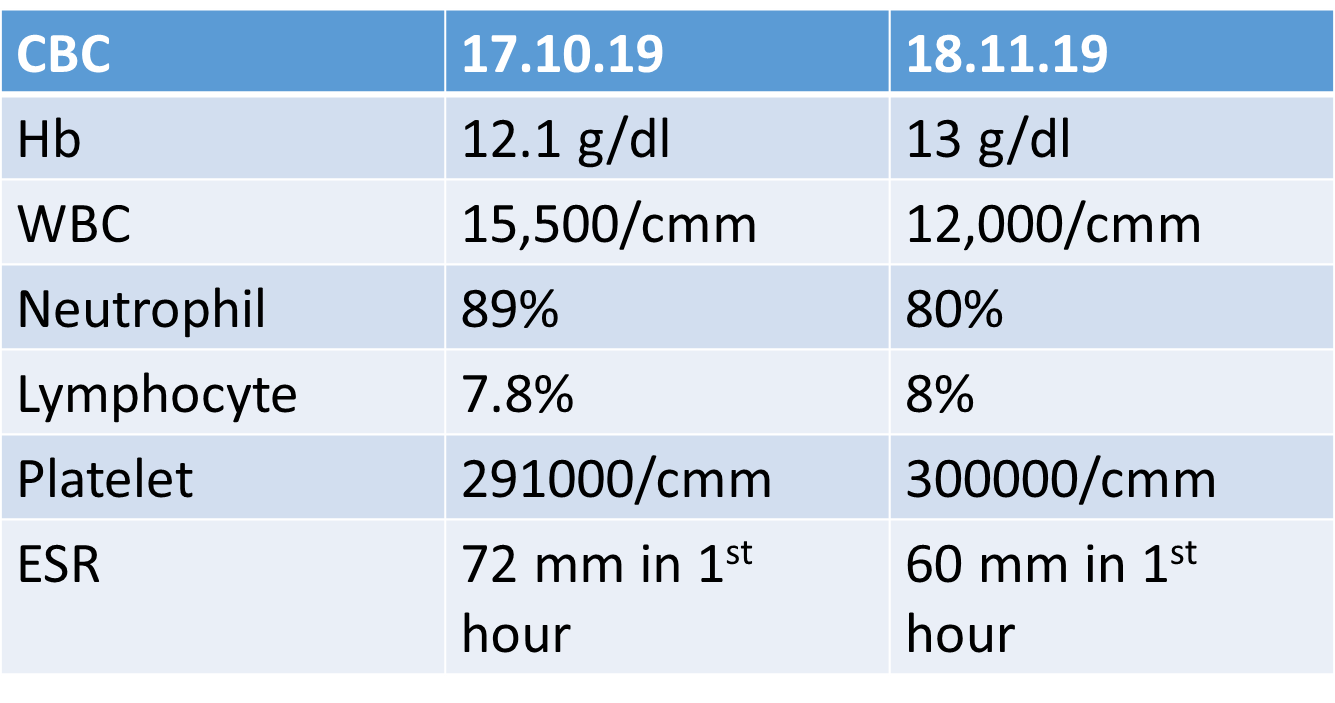 Investigations:
Serum Electrolytes;
Investigations: Cont….
Investigations: Cont….
USG of whole abdomen (21.07.19)
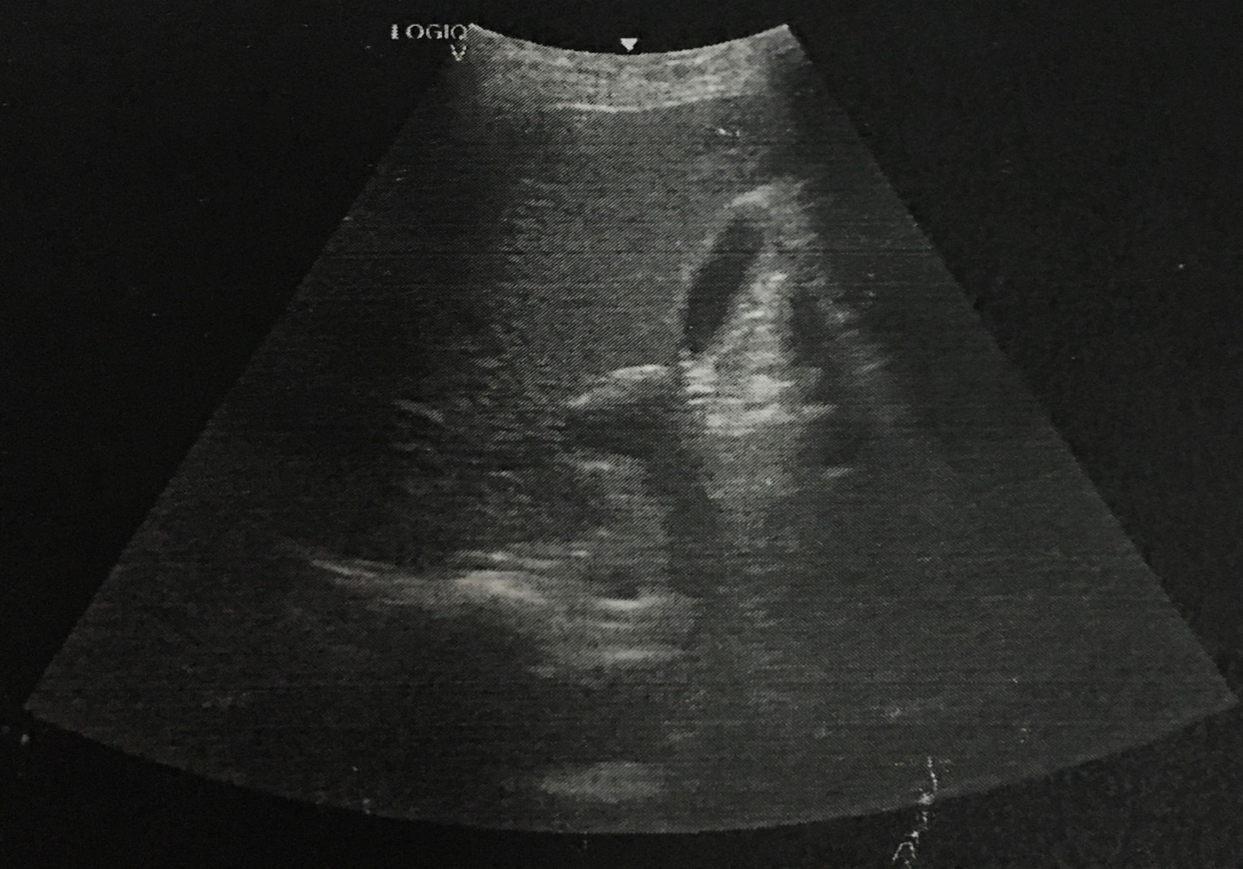 Impression:

Normal study on USG of whole  abdomen
Investigations: Cont….
CT scan of whole abdomen (21.5.19)
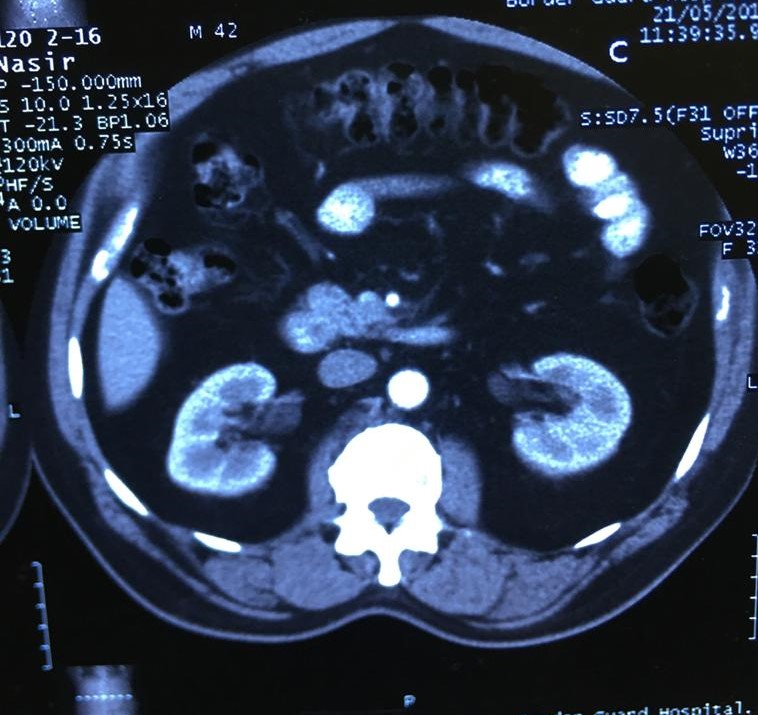 Impression:

No abnormality detected
Investigations: Cont….
MRI of whole abdomen ( contrast) on  20.7.19
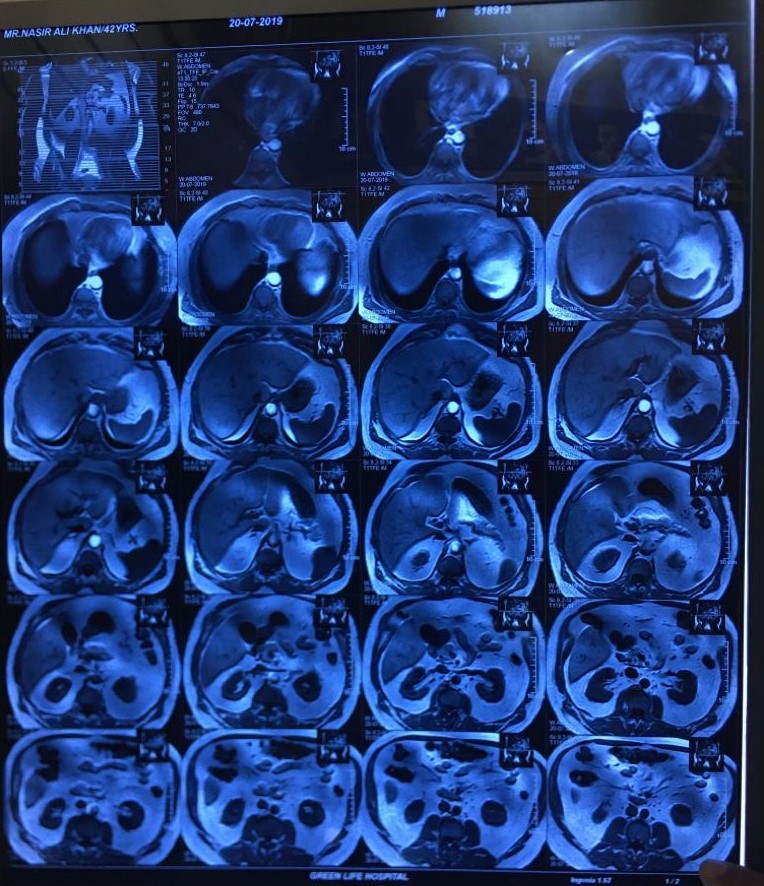 Investigations: Cont….
MRI of whole abdomen ( contrast) on  20.7.19
Comment:
Small SOL in the upper part of the head of the pancreas (measuring 16.5x 12.7x 10.3 mm)
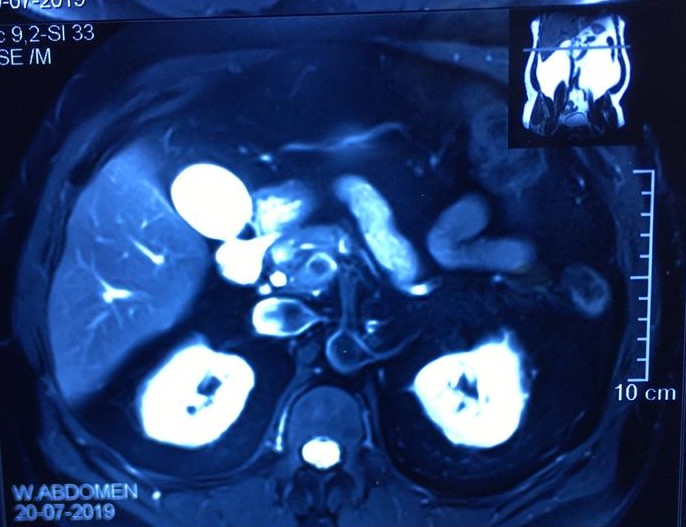 Investigations: cont….
Investigations: cont….
72 hours supervised fasting test: 
Develops symptomatic hypoglycemia within 4 hrs. Then blood samples were taken & patient was given i/v glucose.
Insulin to Glucose Ratio during fasting (>0.3 indicates Insulinoma)

Blood Insulin level    =  15.50 uIU   =    6.3
	Blood Glucose	       2.4 mmol/L
Investigations : cont…
Coagulation profile:
APTT          - 28.0 seconds
Factor-VIII – 206% (Ref. 50-150%)
Factor-IX   - 138%  (Ref. 70-120%)

Others test (19.10.19)
Basal cortisol (9am)- 35.09 nmol/l (Ref. 101.2-690.o nmol/l)
Procalcitonin-0.09 ng/ml (Ref. <0.25 ng/ml)
Investigations: Cont….
Whole body 18F-FDG PET-CT scan (17.07.19)
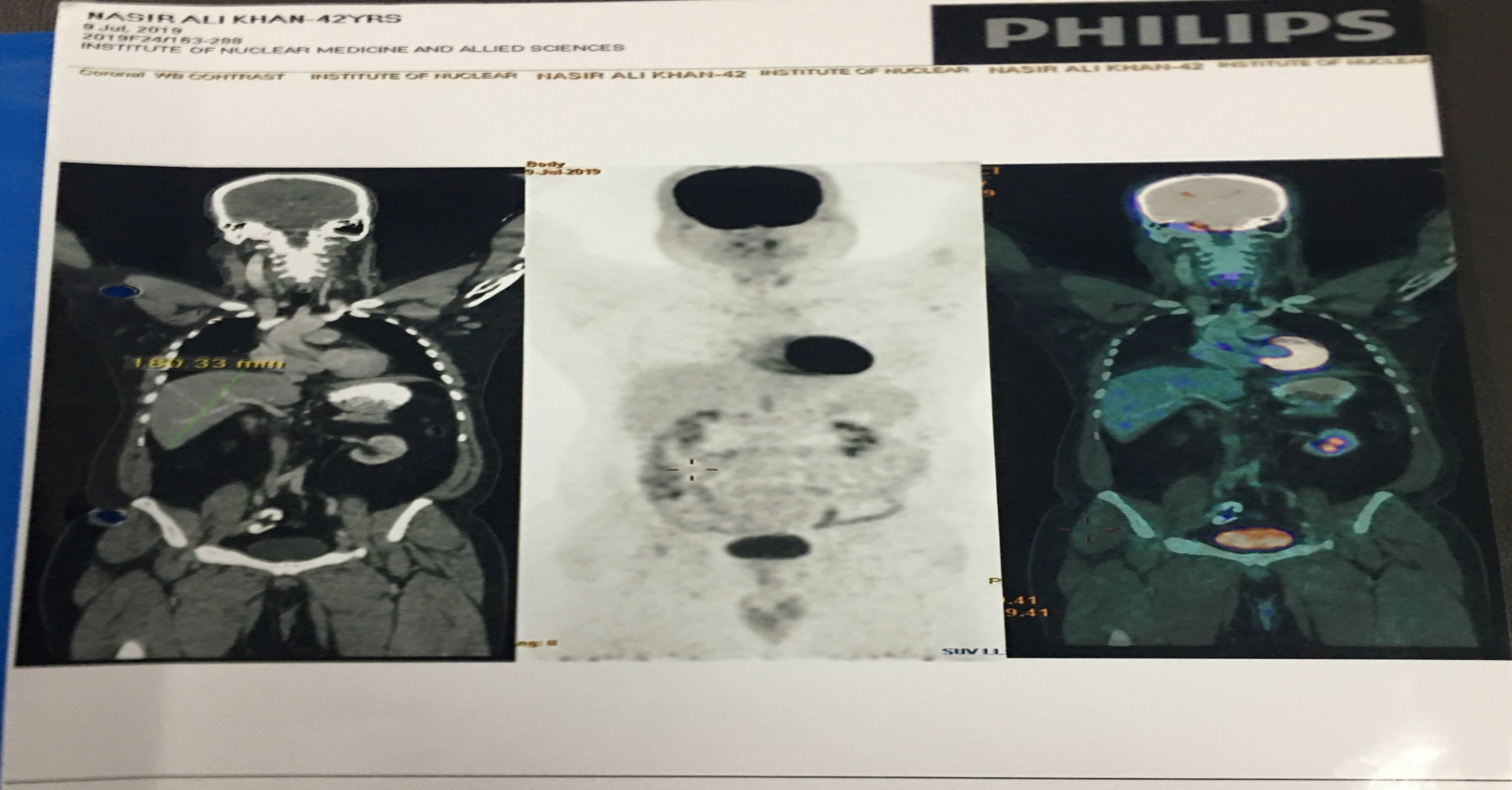 Investigations: Cont….
Whole body 18F-FDG PET-CT scan (17.07.19): cont….
Comment:

No focal abnormal uptake of FDG anywhere.




Comment:
No foe of FDG anywhere else.
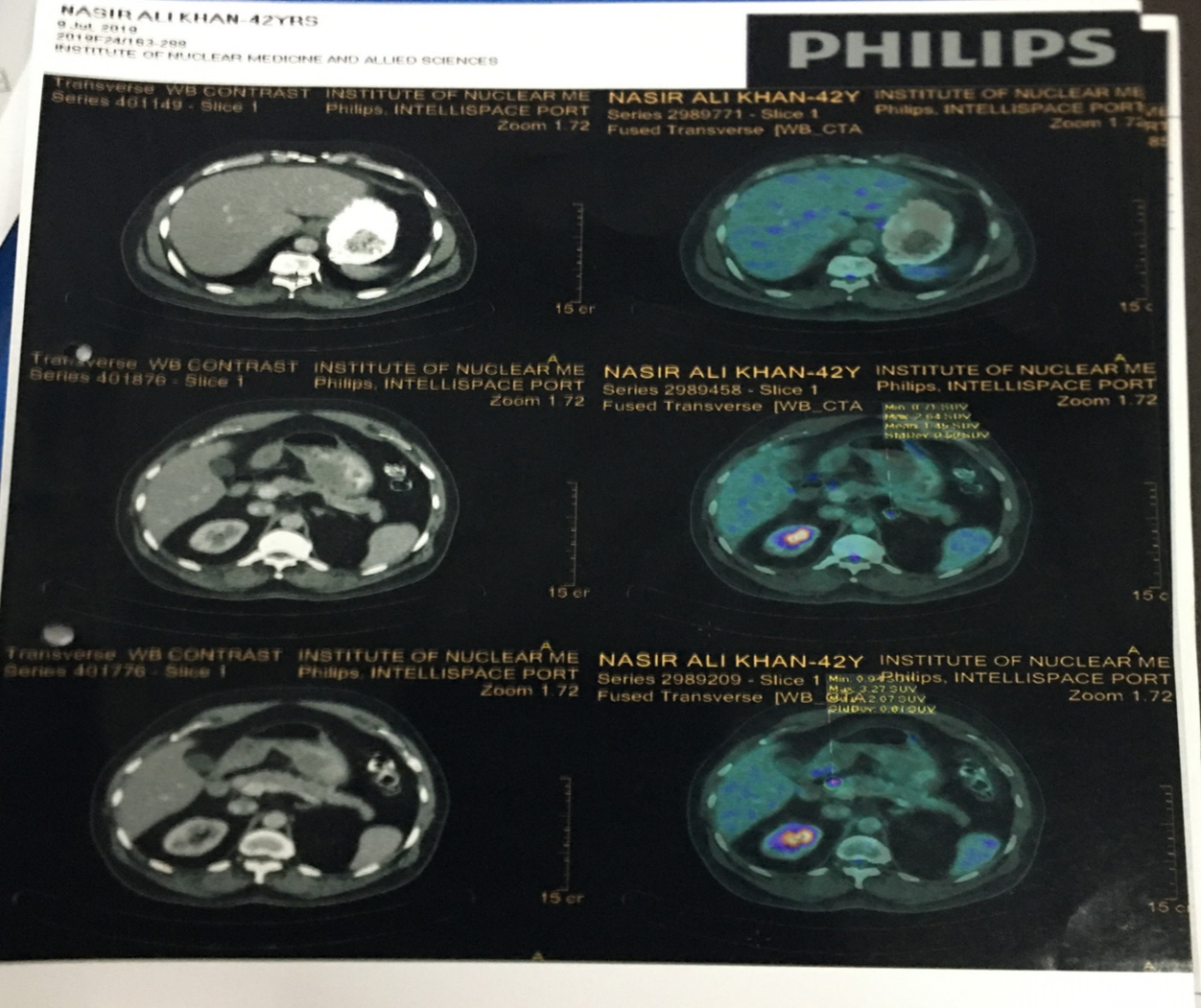 Confirmatory Diagnosis……..
Hypothyroidism with Insulinoma (Head of the pancreas)
Whipple’s Triad:Classic diagnostic criteria  ( in 1935, Whipple & Franz after revewing 35 cases of insulinoma, inunciated primary diagnostic criteria)
Hypoglycemic symptoms produced by fasting
Blood glucose below 50 mg/dL (2.7 mmol/L) during symptomatic episodes
Relief of symptoms by intravenous administration of glucose.
American Endocrine SocietyGuideline
“Blood glucose level < 2.5mmol/L, but Insulin level >6 uIU, Diagnostic of “Spontaneous Hypoglycaemia due to Insulinoma”
Management Plan:
Regarding the management, a medical board consisting of faculty of  department of Surgery, dept. of Endocrinology, dept. of Radiology & imaging & dept of Anesthesiology held on 29.09.19 at 08:00 am.

Decision of the medical board:
 Enucleation after per-operative USG localization
 Counselling and consent for Whipple’s operation
Management Plan:
Preparation the Patient for operation:
-Glycemic control was continued.
-Informed the respective departments 
              Department of anaesthesia
              Department of endocrinology
              Department of radiology & imaging

Based upon medical board decision an operation was done on 07.10.19 at (9.45-11.00) am
Operation Note:
Date			: 07.10.19
Time			: (9.45-11.00) am
Name of operation	: Enucleation of  tumour (Head of Pancreas)
Anaesthesia              : G/A
Procedure & Findings 
			: Under G/A abdomen was explored by a right 			upper oblique incision. There was no ascites, liver 			metastasis and peritoneal seedling.
.
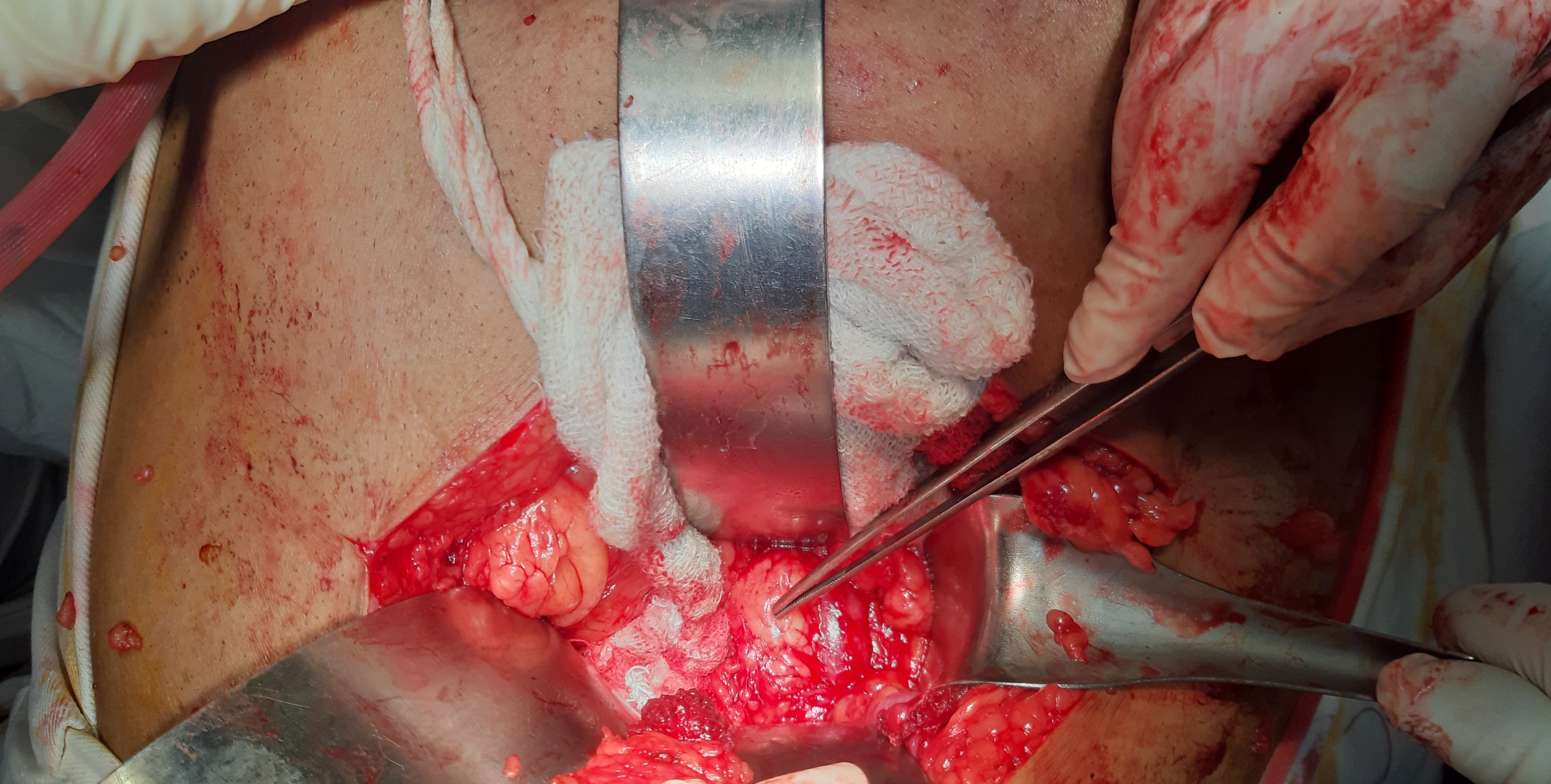 Lesser sac was approached through gastrocolic ligament.  After kocherization of the duodenum, tumour was identified in the head region of pancreas which was                                         macroscopically pale, elevated. On tactile sensation, firm in consistency, different from the rest of the pancreatic tissue.
During dissection & eneucleation of the tumour, profuse bleeding was secured (by pressure, packing  diathermy & ligation of the vessels.
2 drain tubes were kept in situ. Abdomen was closed by layers. Specimen was sent for histopathology.
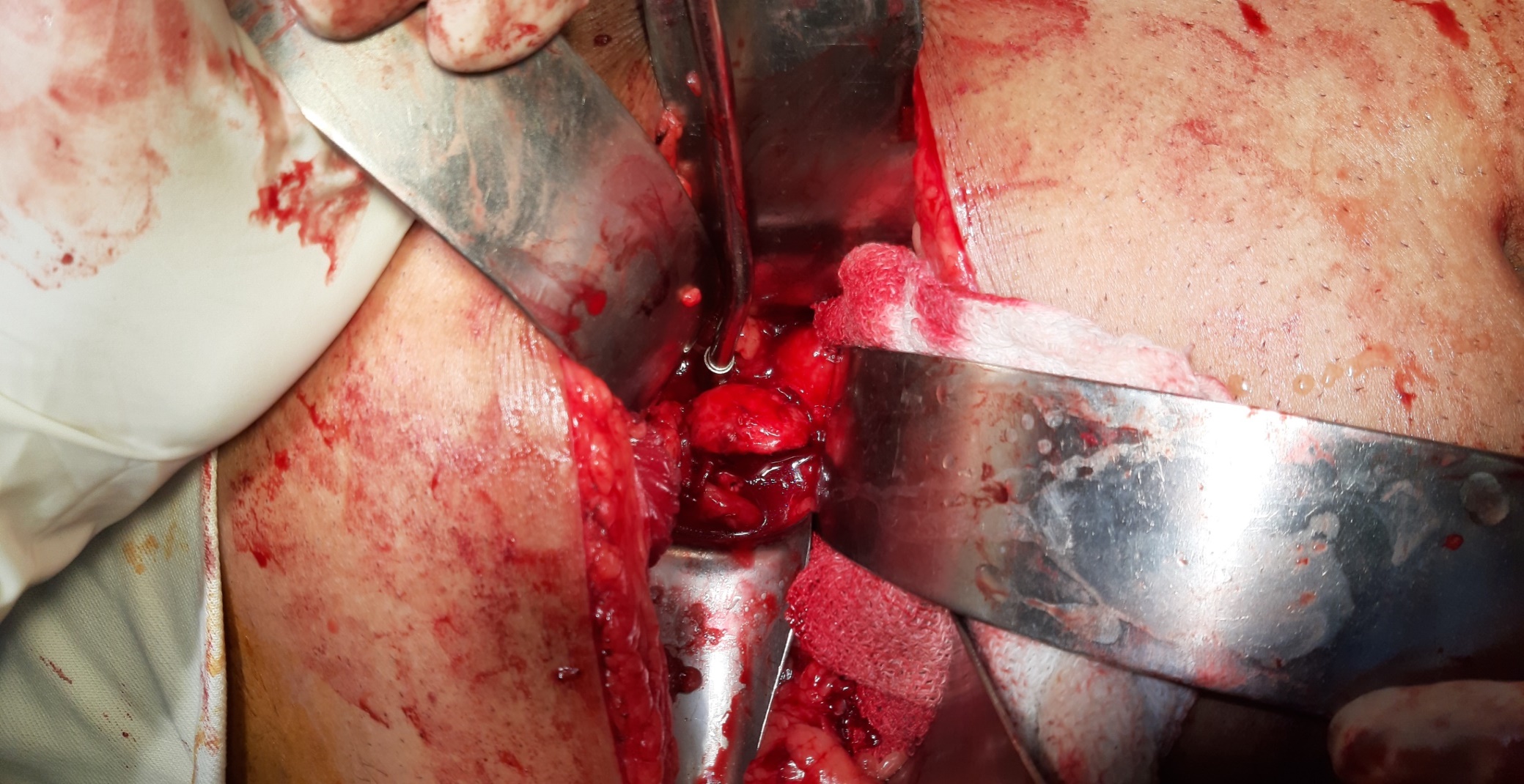 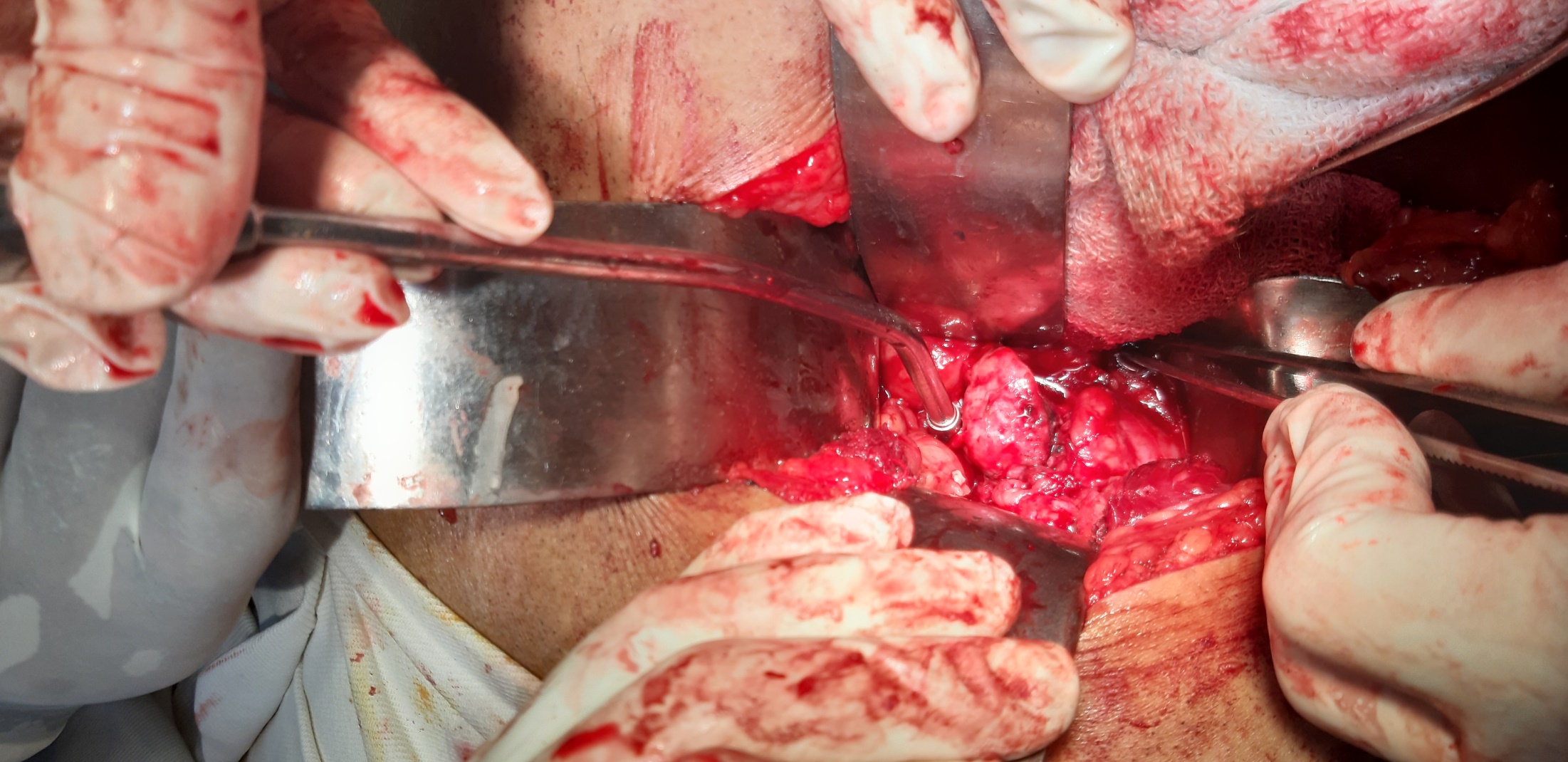 Operative Challenges
Peroperative Localization: Identification of the lesion was done by inspection, tactile perception by the surgeon. There was no per-operative USG feasibly available for exact localization.
Difficult haemostasis.
Operative Challenges
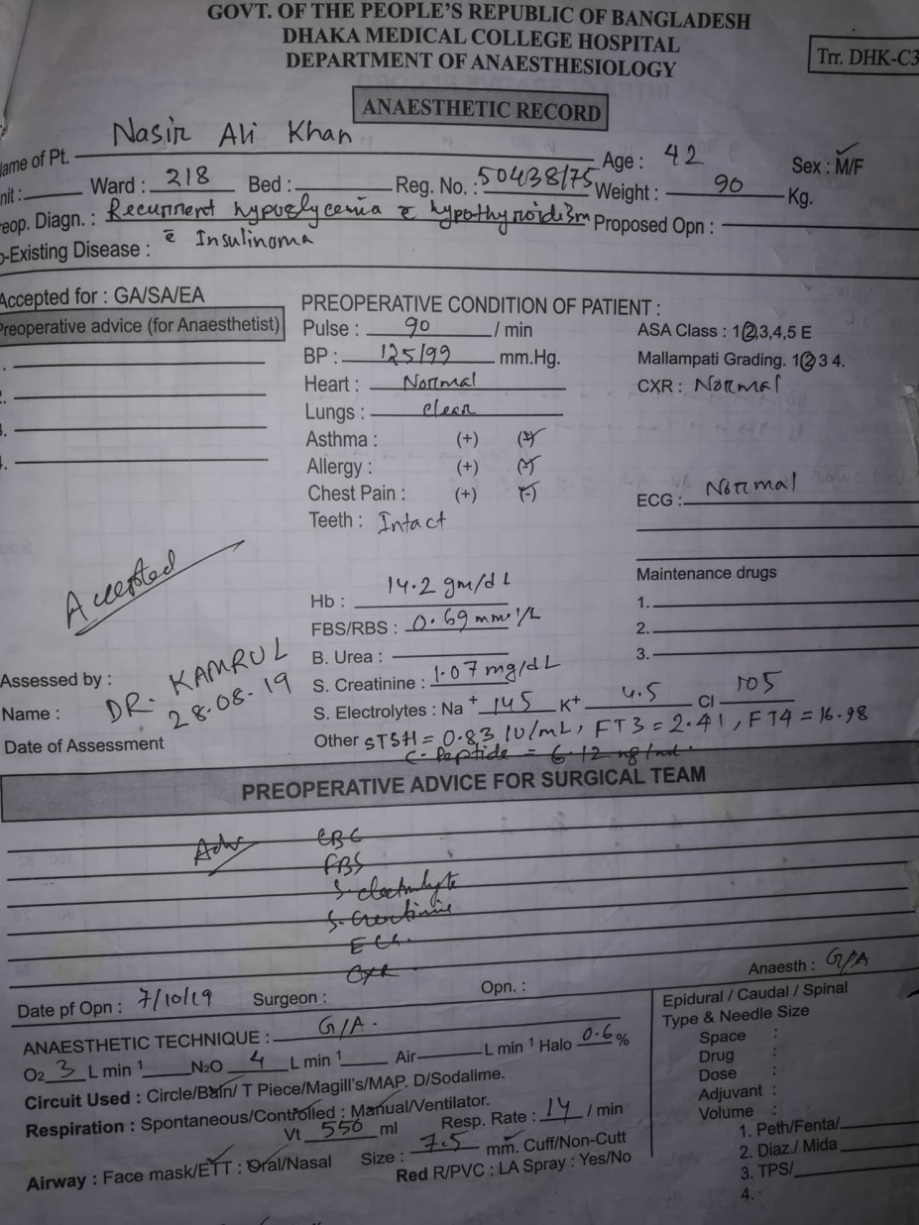 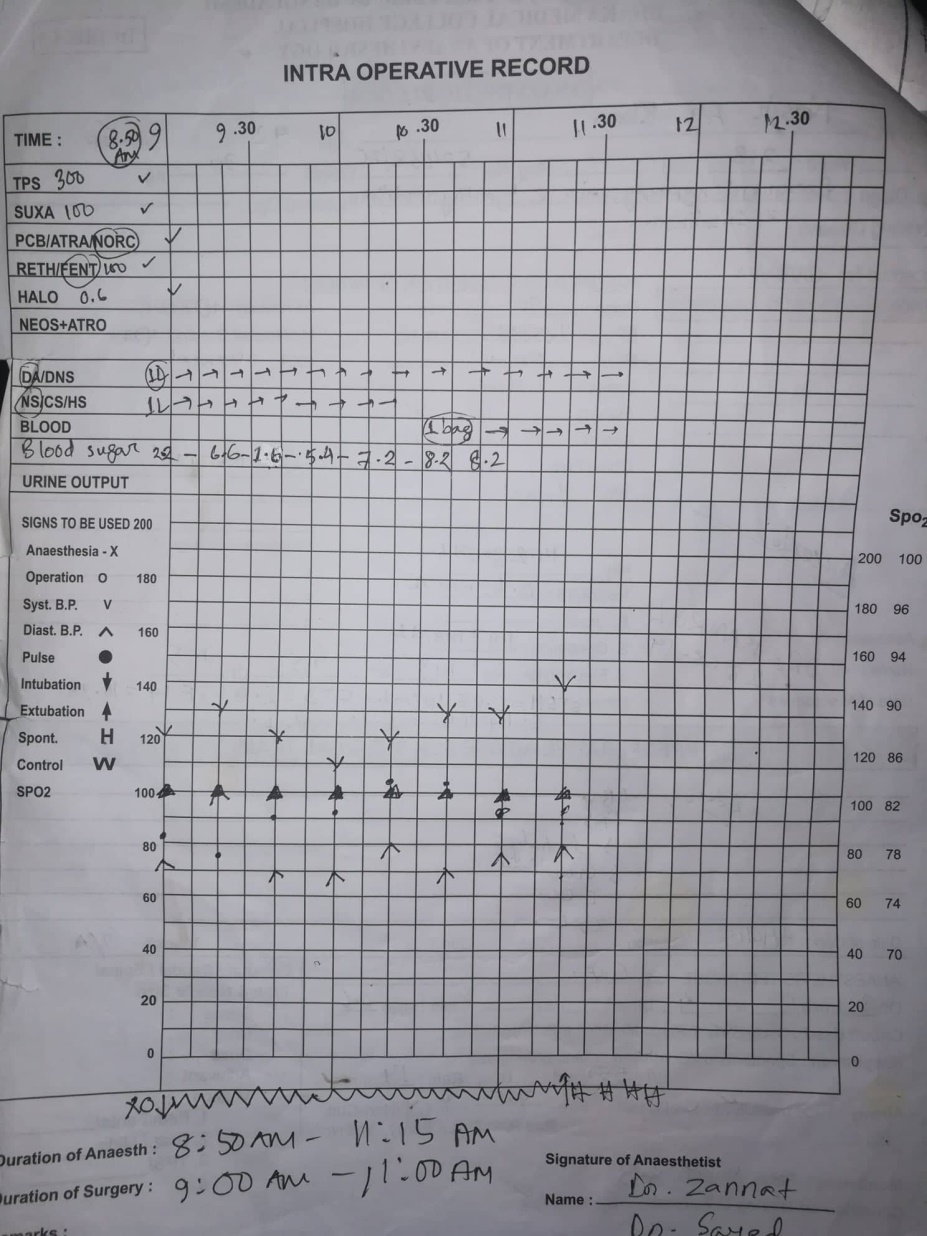 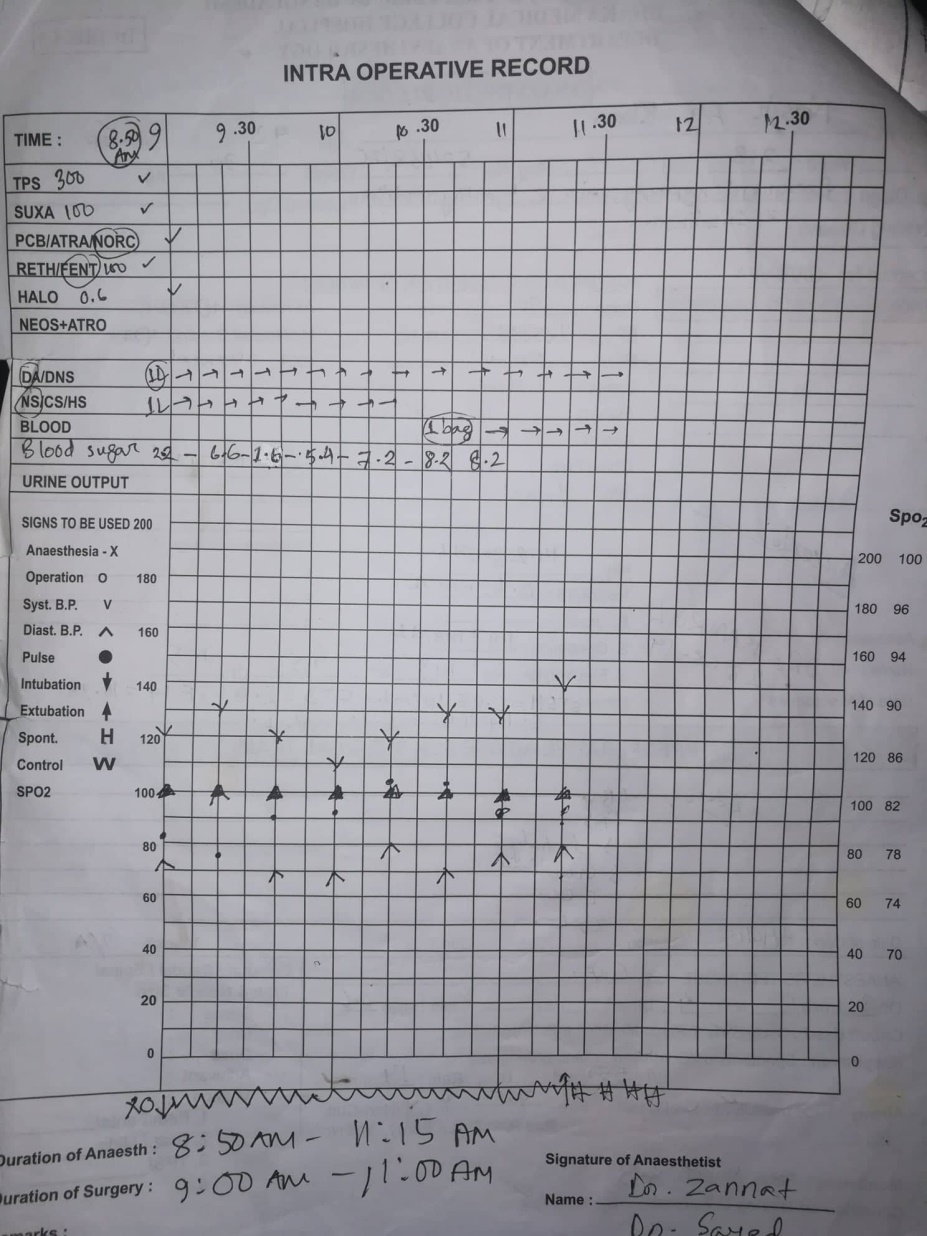 Per-operative continuous monitoring of glucose was done. During handling of the lesion, blood sugar level falled dramatically, even upto 1.6 mmol/L. But after ligation of the feeding vessels of the tumour, blood glucose level reverted back to normal eventually.
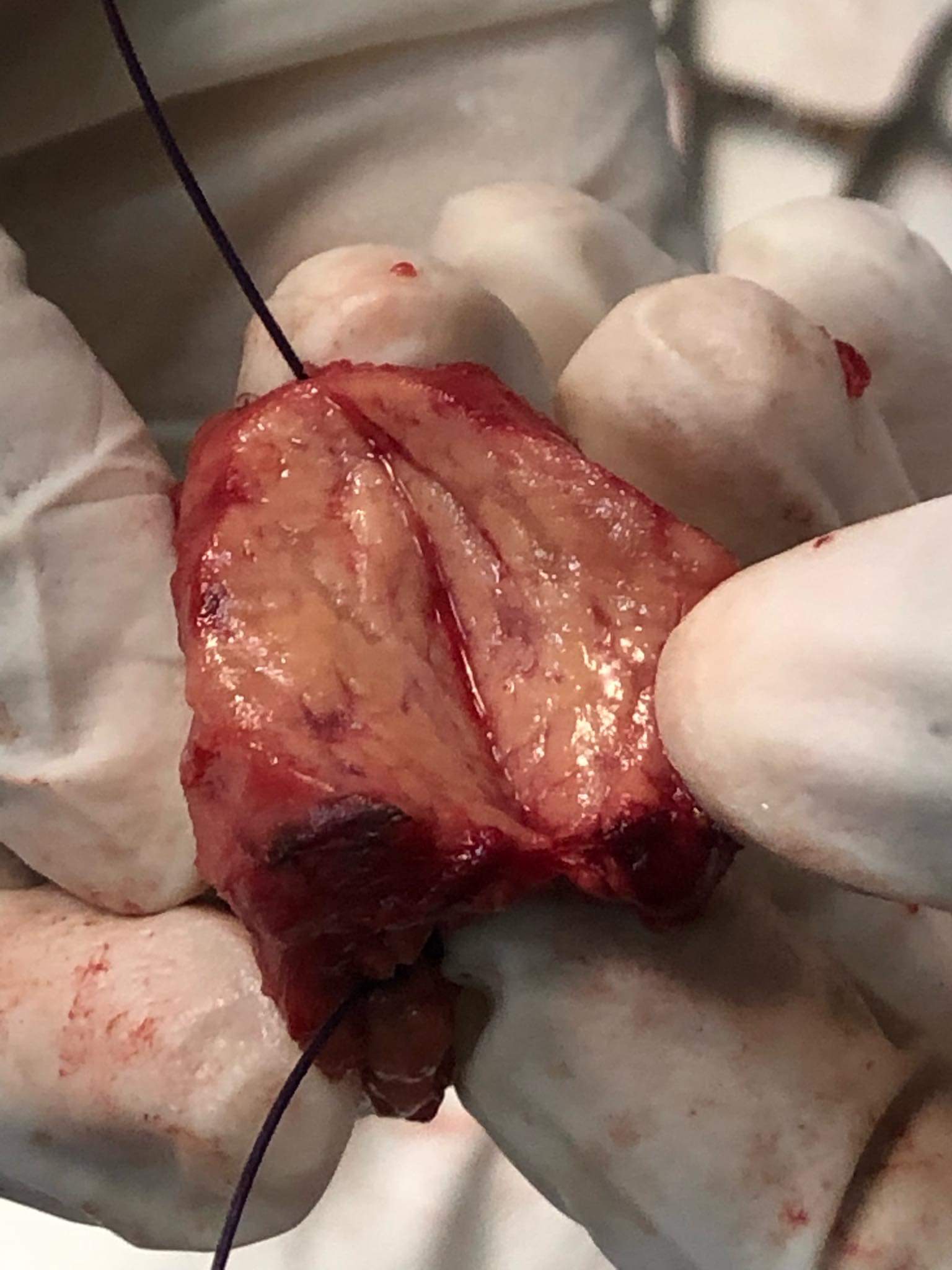 Post- operative Follow- up:
Post- operative Follow- up:
Discharge:
After 14 days of the secondary stitching, stiches were removed and he was discharged from the hospital.

During discharge his blood sugar levels were:
Fasting                           : 4 mmol/L
2 hours after breakfast   : 6 mmol/L 
Post operative Insulin, C-peptide level, USG, CT scan was done (normal findings)
Histopathology report revealed soft tissue mass head of pancreas(excision), suggestive of insulinoma.
References
Bailey  & Love’s Short Practice of Surgery- 27th edition
Alfred Cuschieri- Essential Surgical  Practice- 5th edition.
R.M. Kirk – General Surgical operations 
Current Diagnosis & Treatment- Surgery (14th edition).
Davidson’s Principles and Practice of Medicine (21st edition)
Acknowledgement:  Dhaka Medical College Hospital
Department of Endocrinology
Department of Anaesthesia
Department of Radiology & imaging
All the Faculty members of department of Surgery
Choose well …..
	Cut Well……
		Get Well…
Thank you